20. století V TIŠTĚNÝCH PRAMENECH
Mgr. Jiří Mihola, Ph.D.
TGM
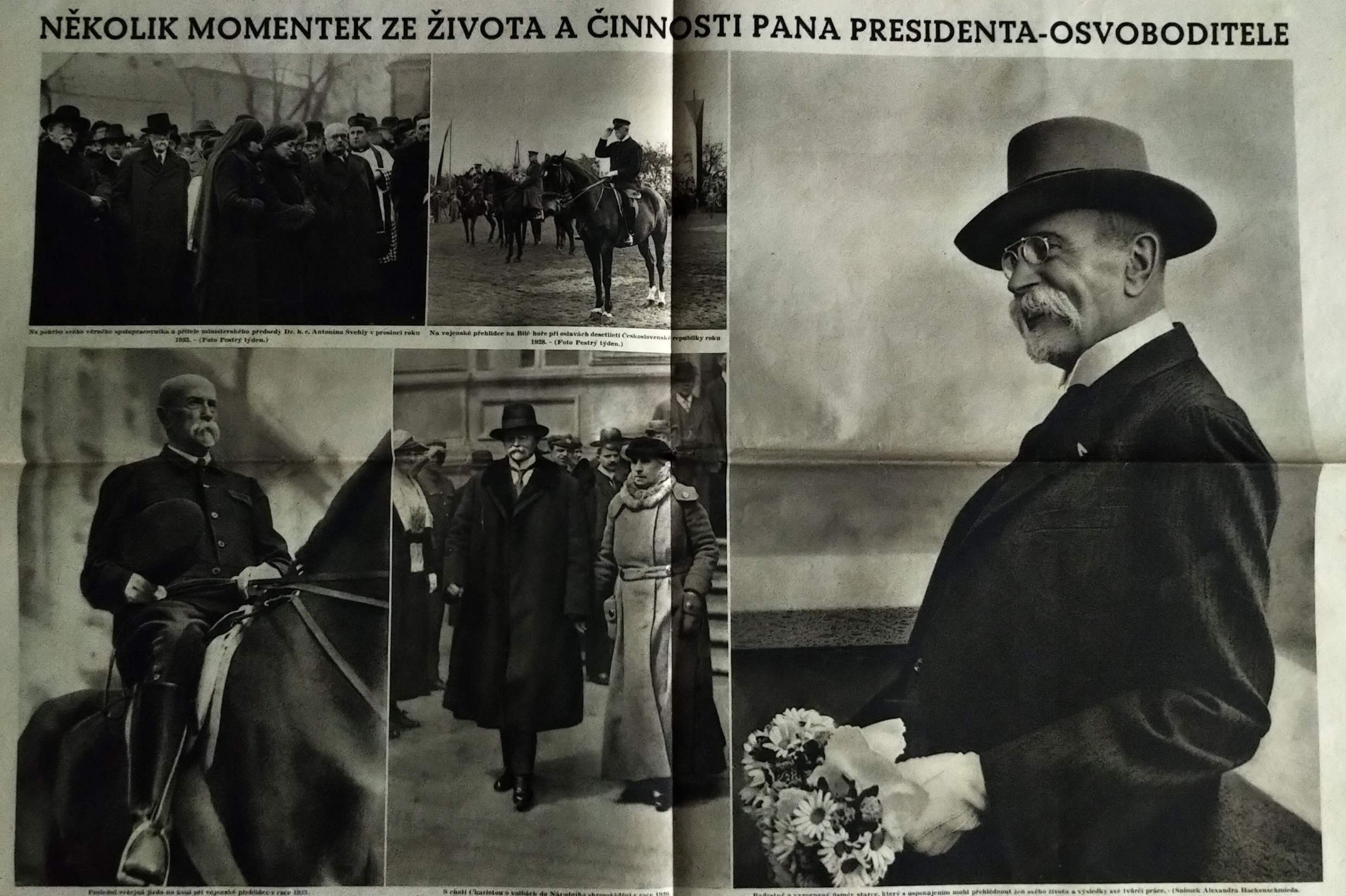 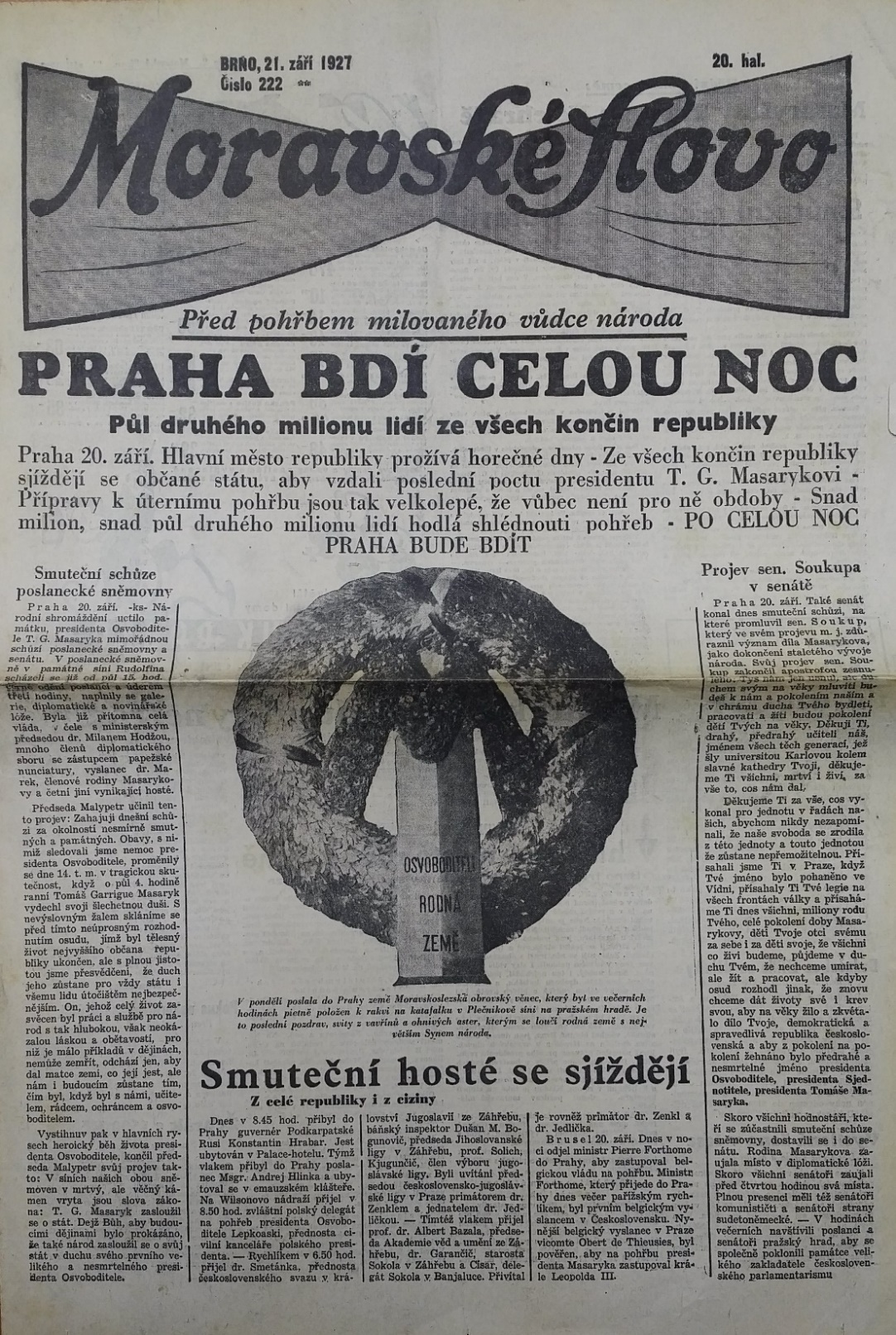 + TGM 1937
PROTEKTORÁT Böhmen und Mähren
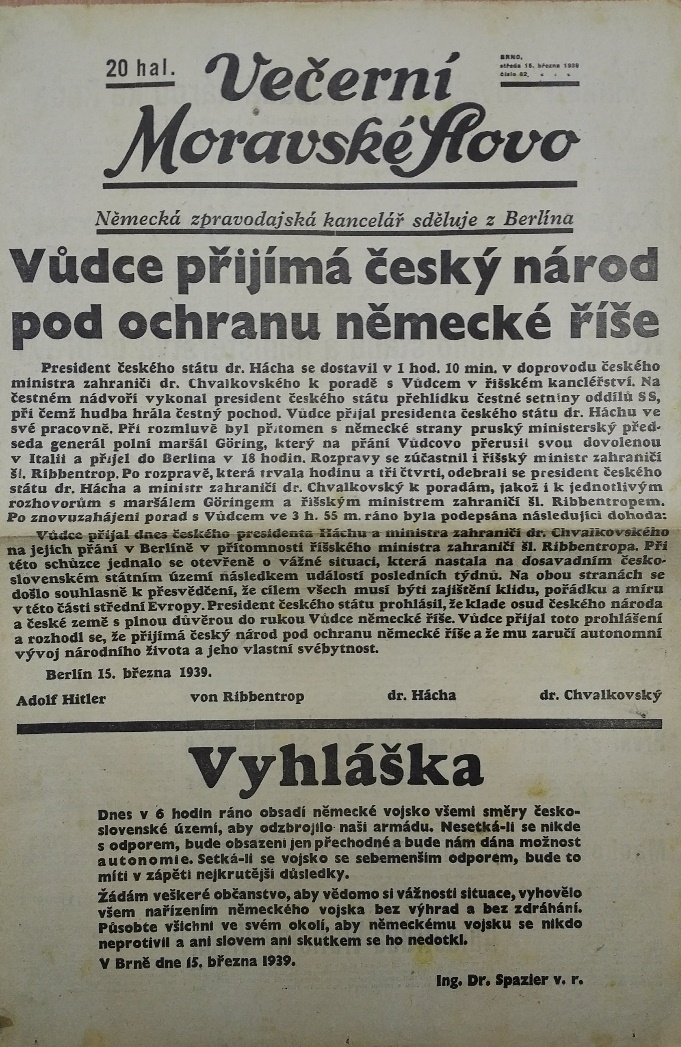 ATENTÁT NA HEYDRICHA
Edvard BENEŠ
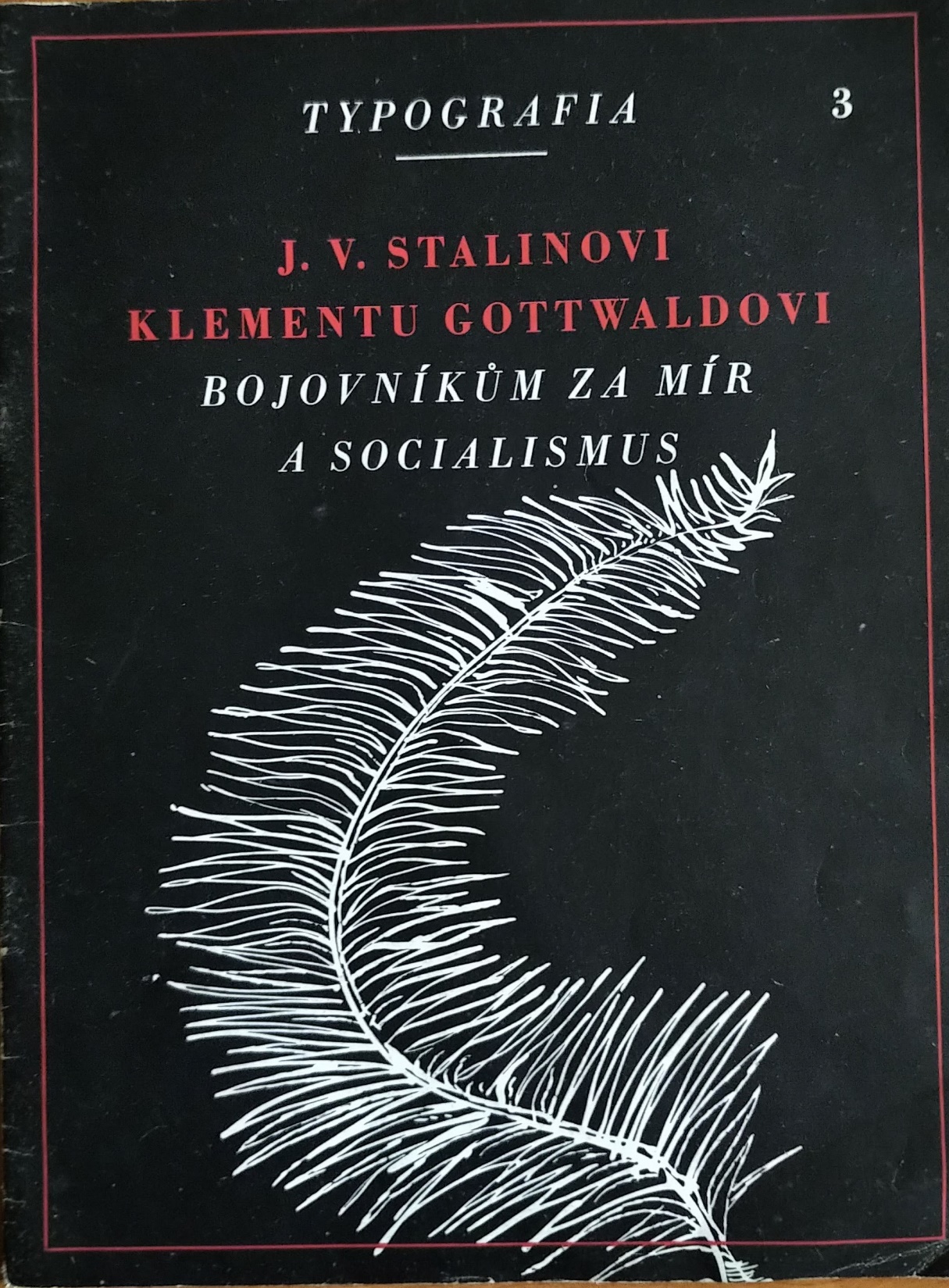 Měnová reforma 1953
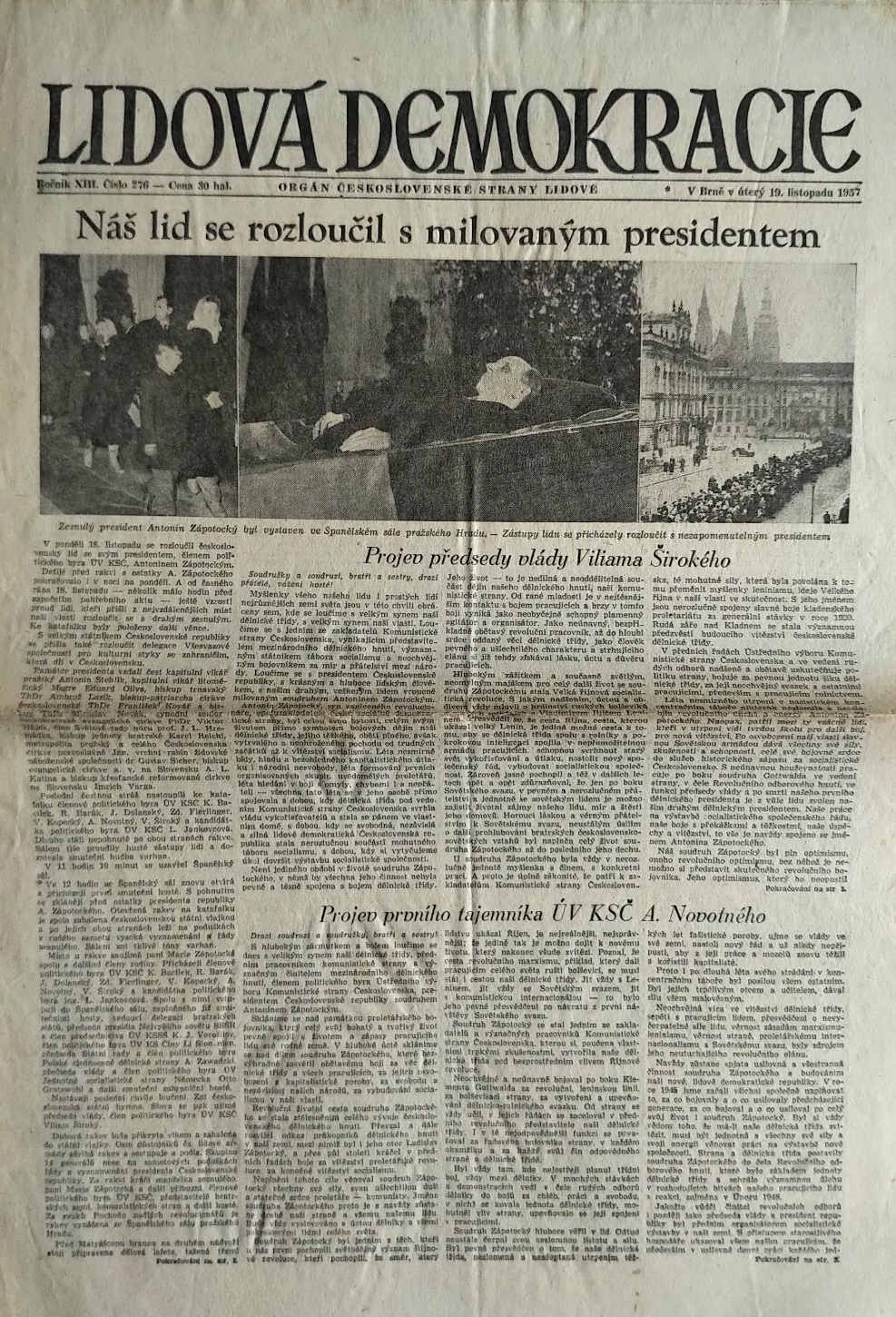 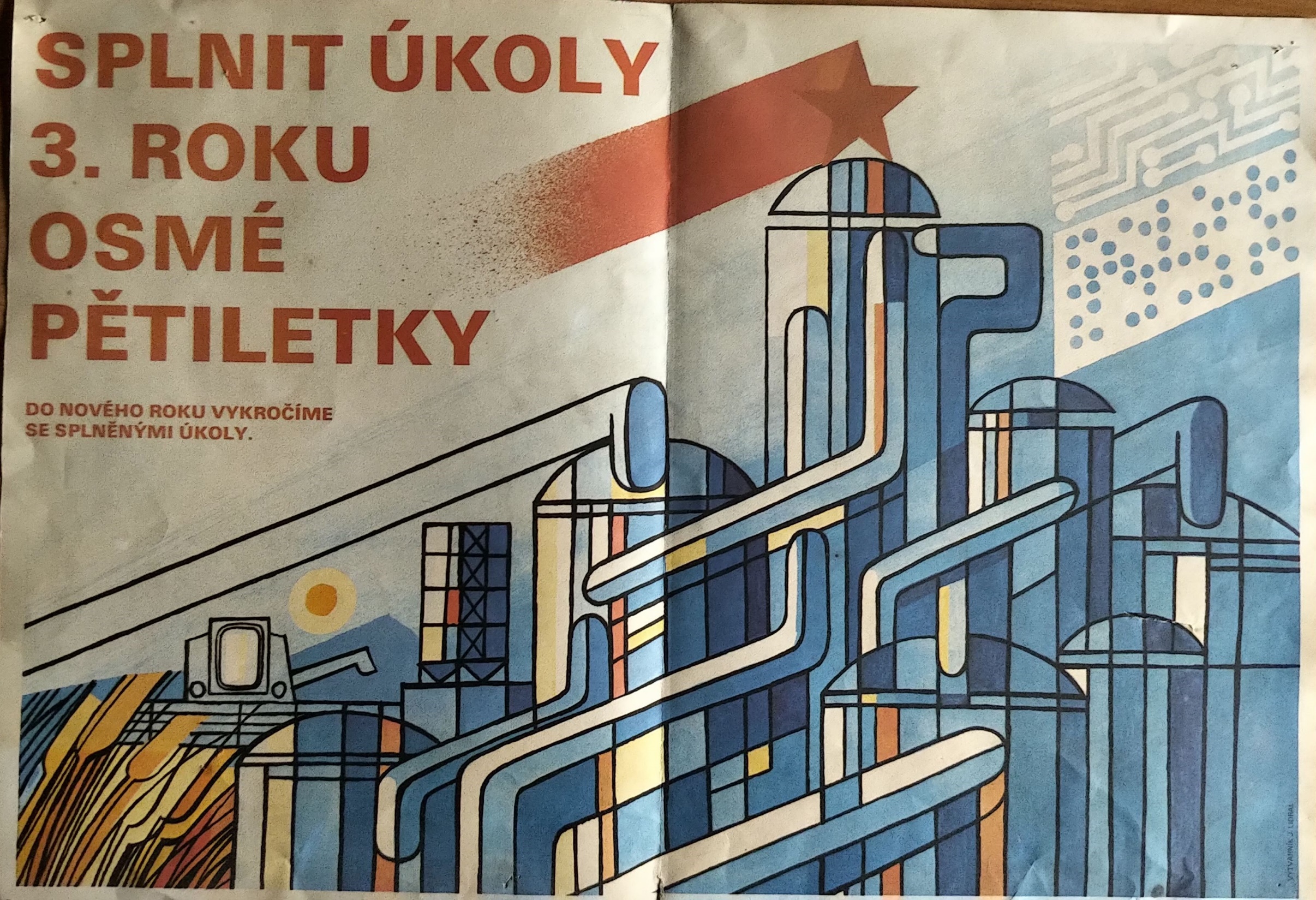 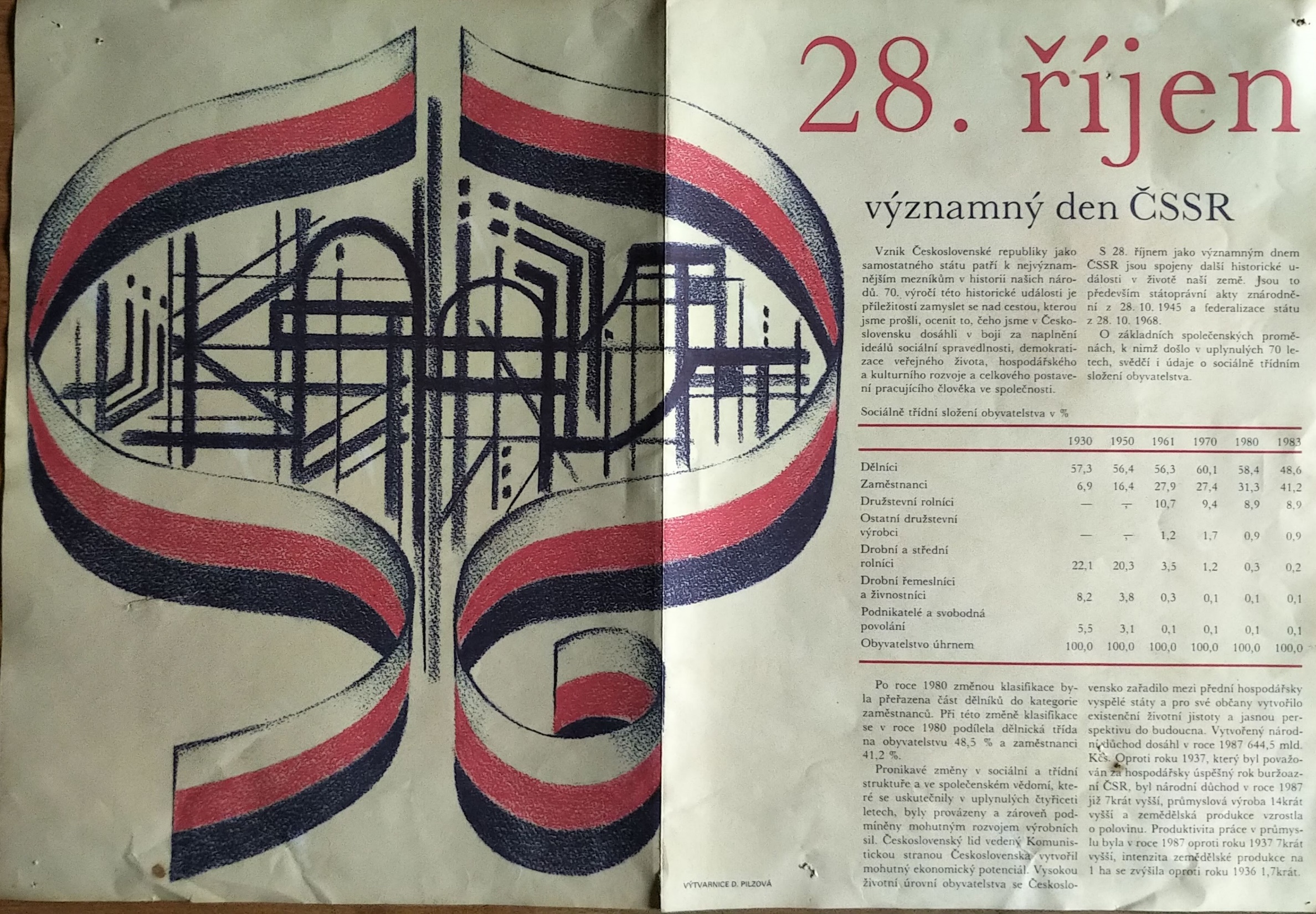 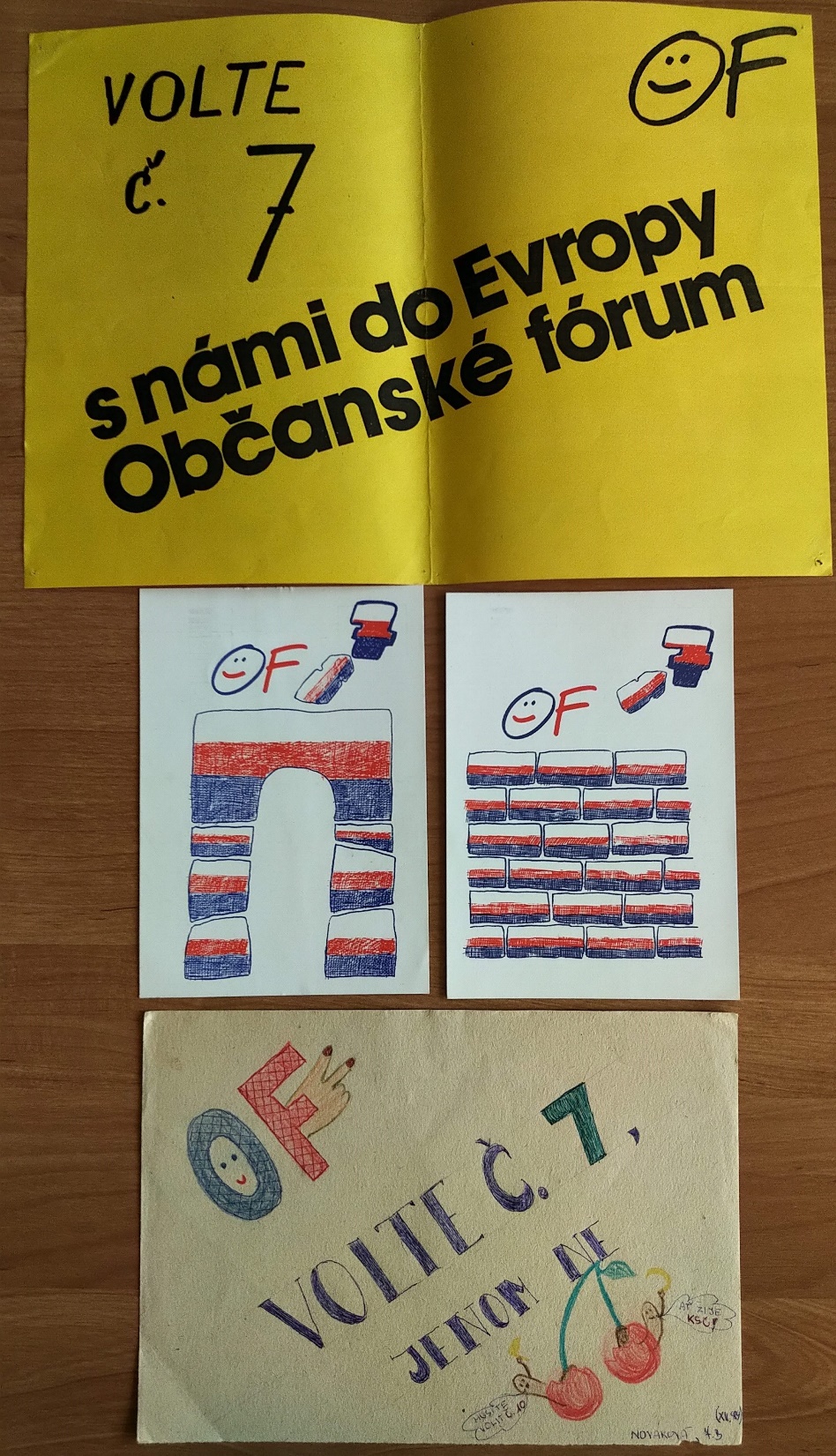 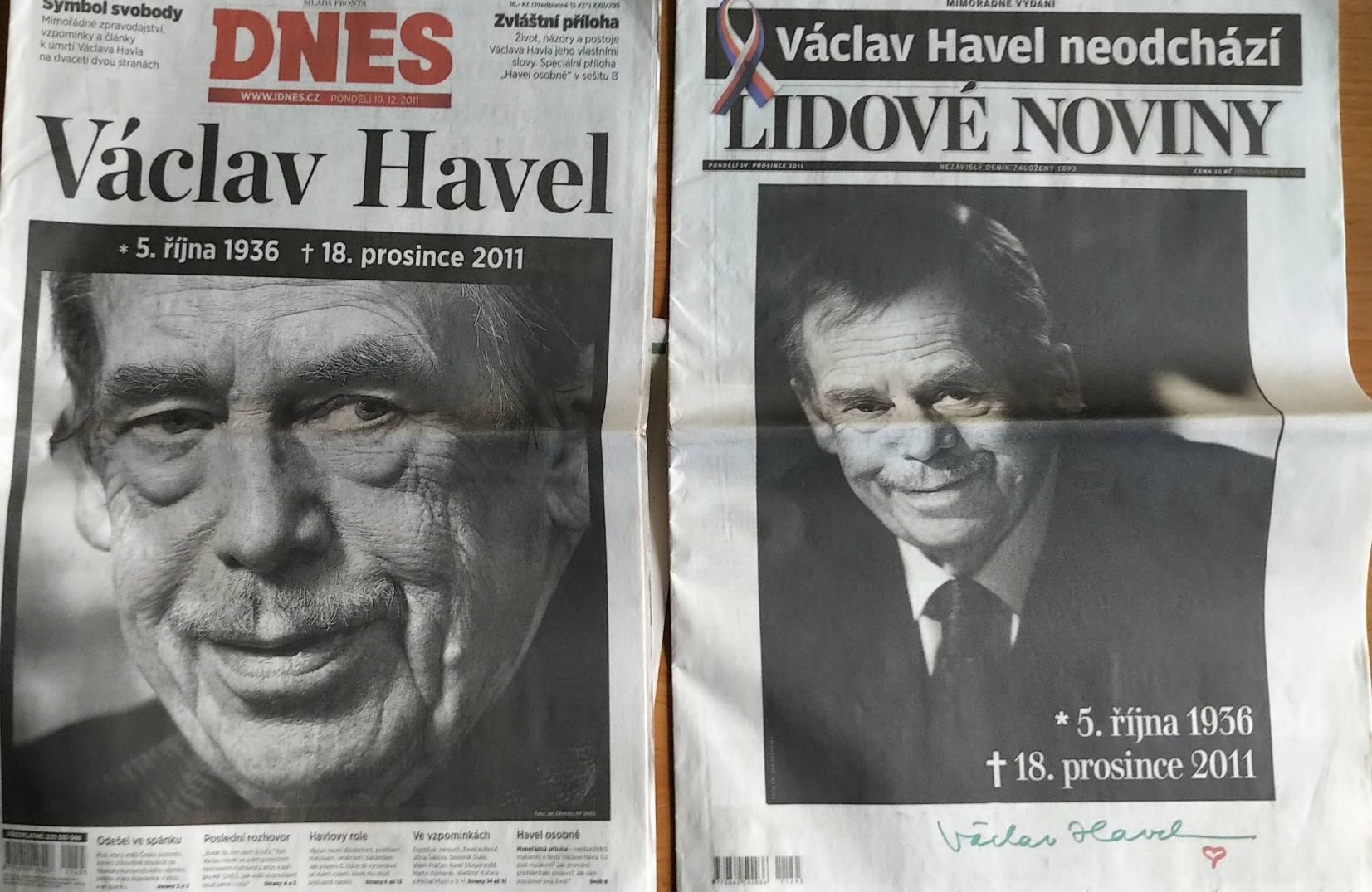 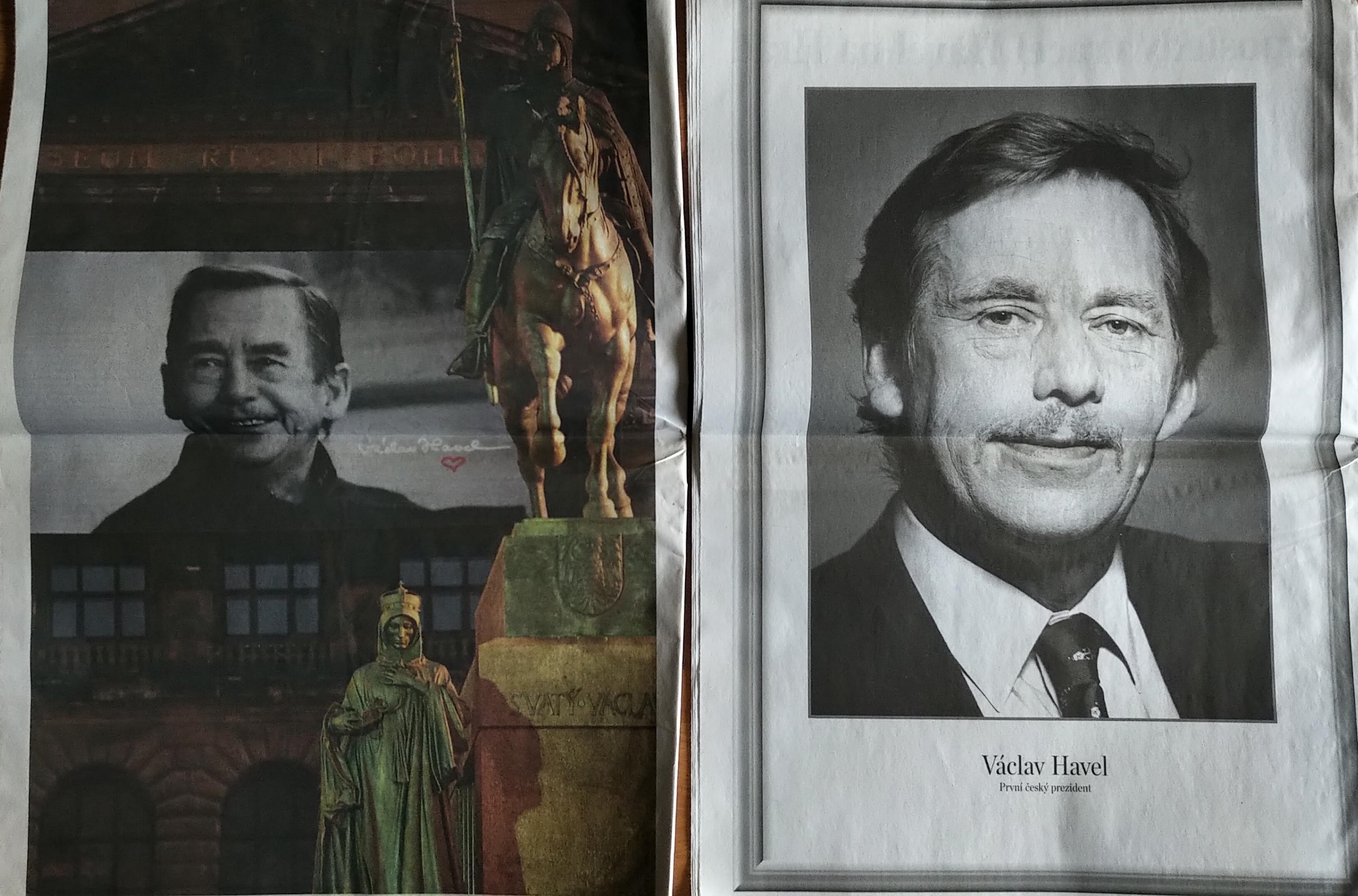 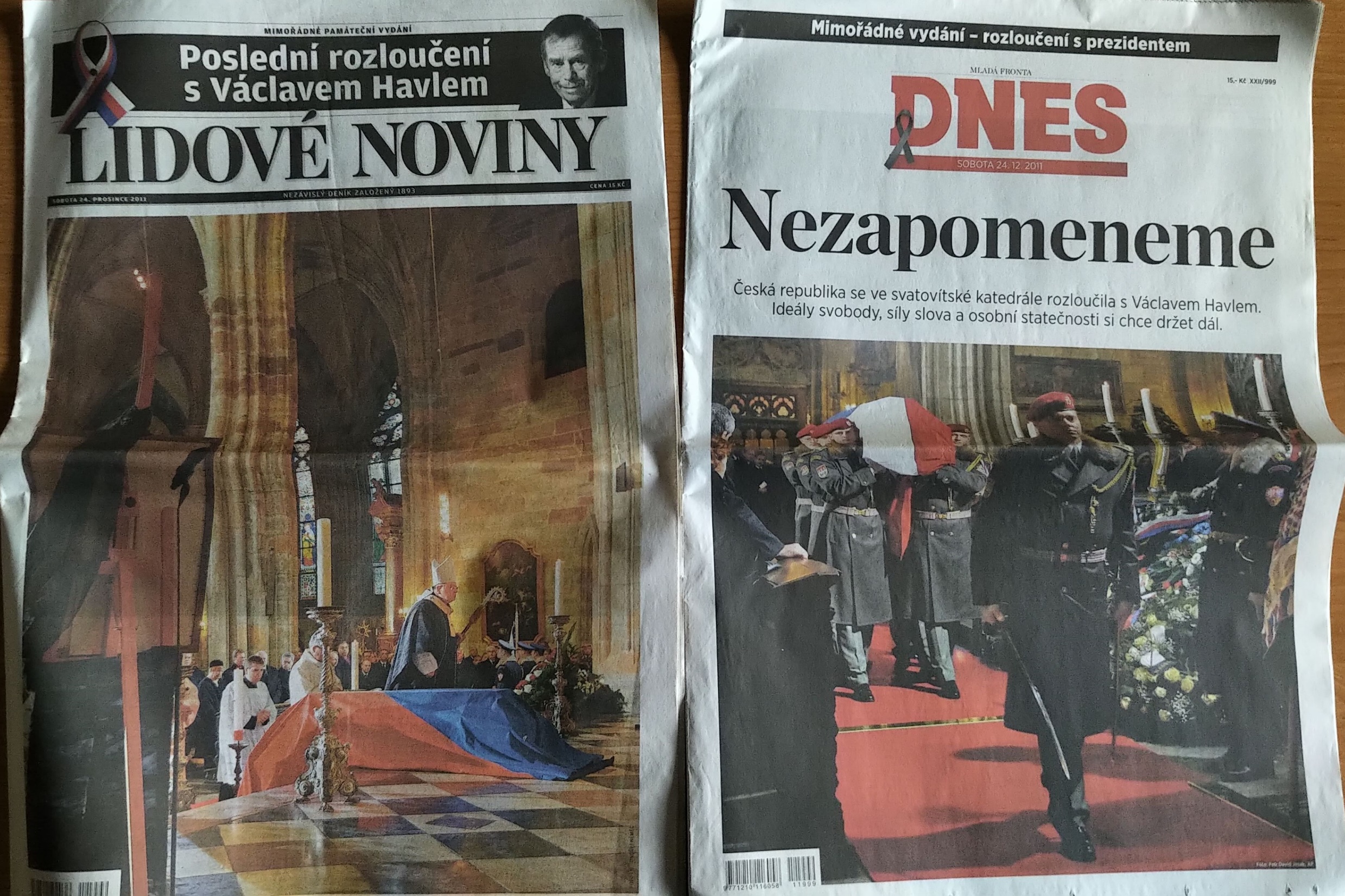 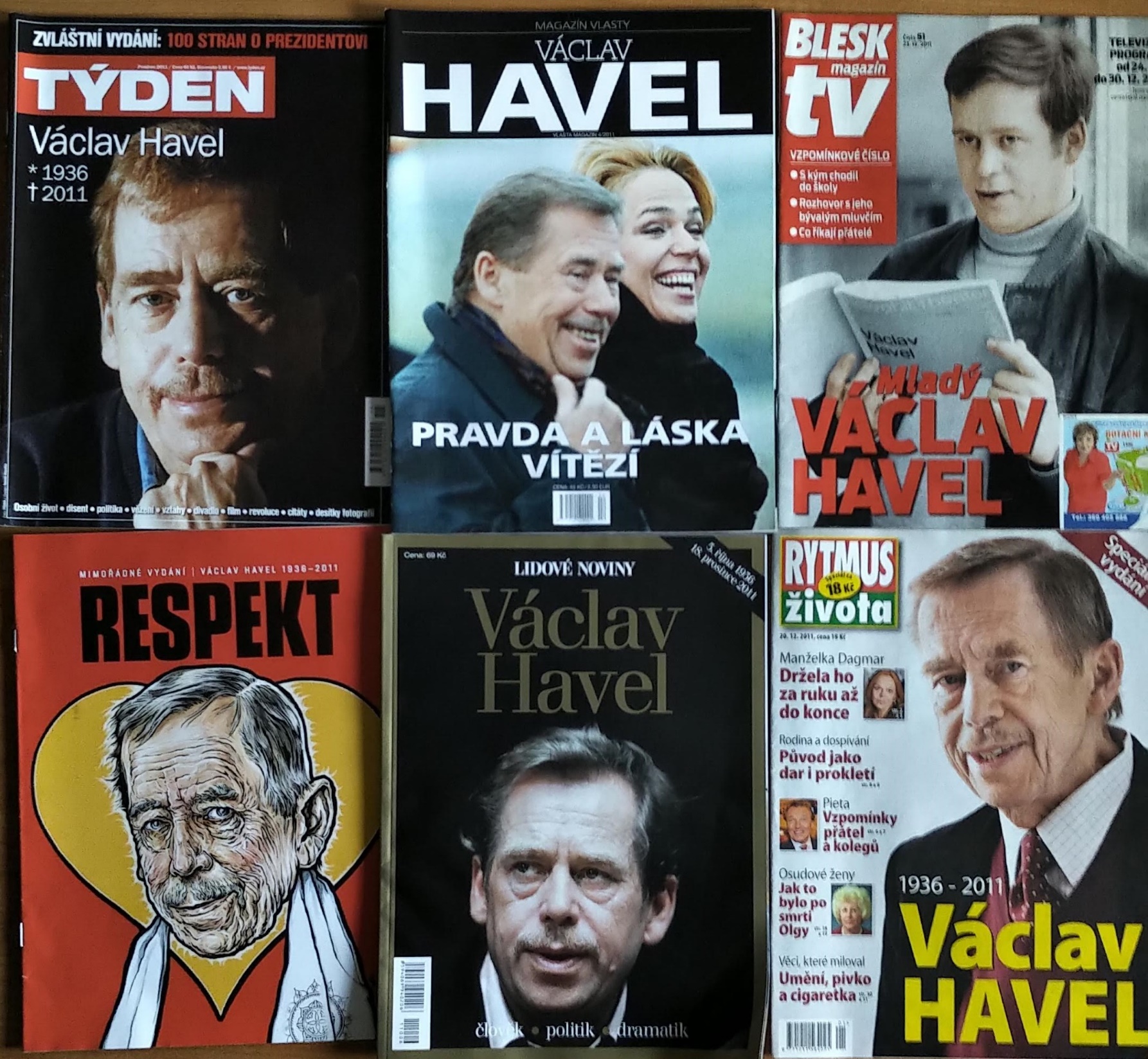 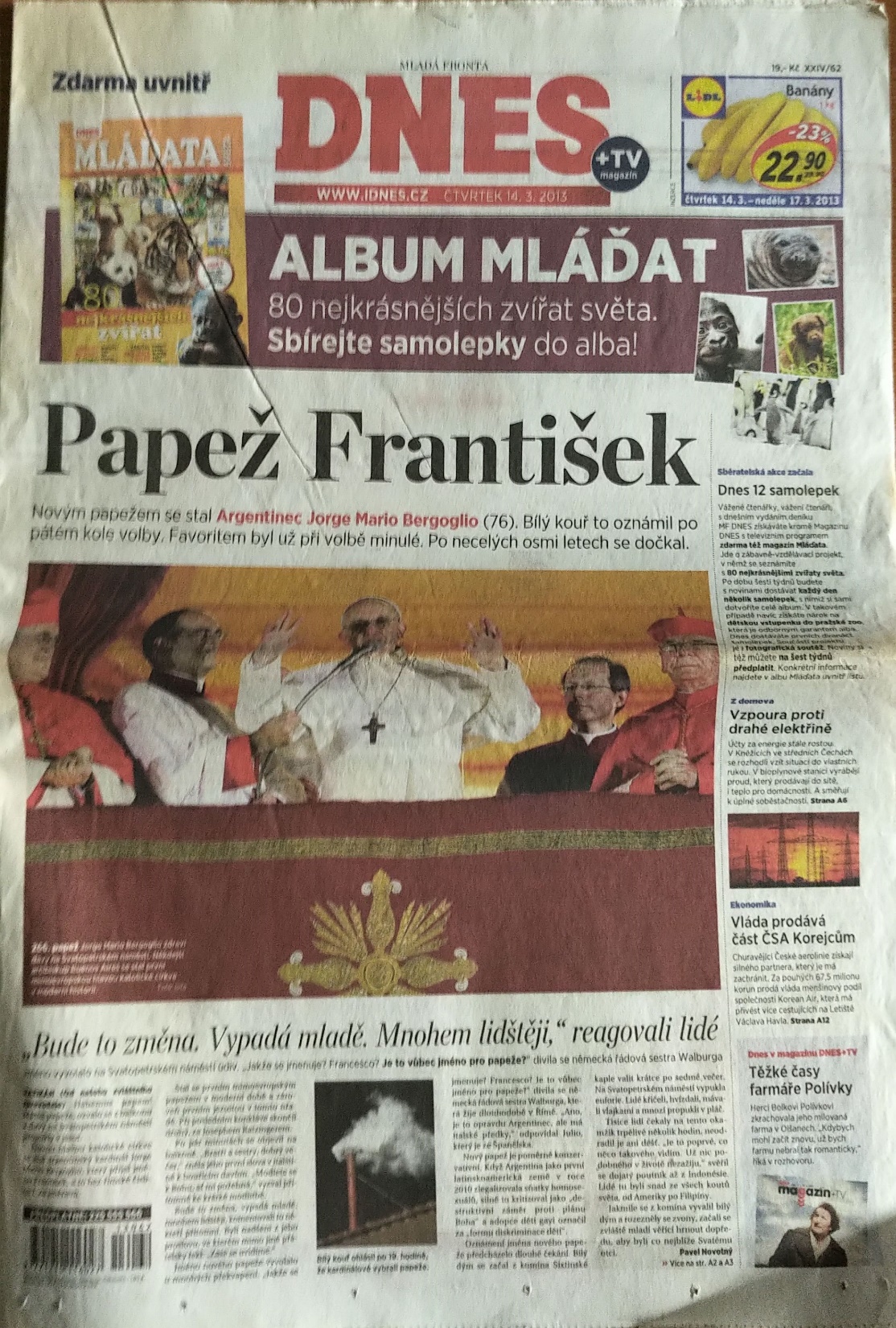